MAYOR’S FUND FOR LONDON
Organisation Chart
January 2022
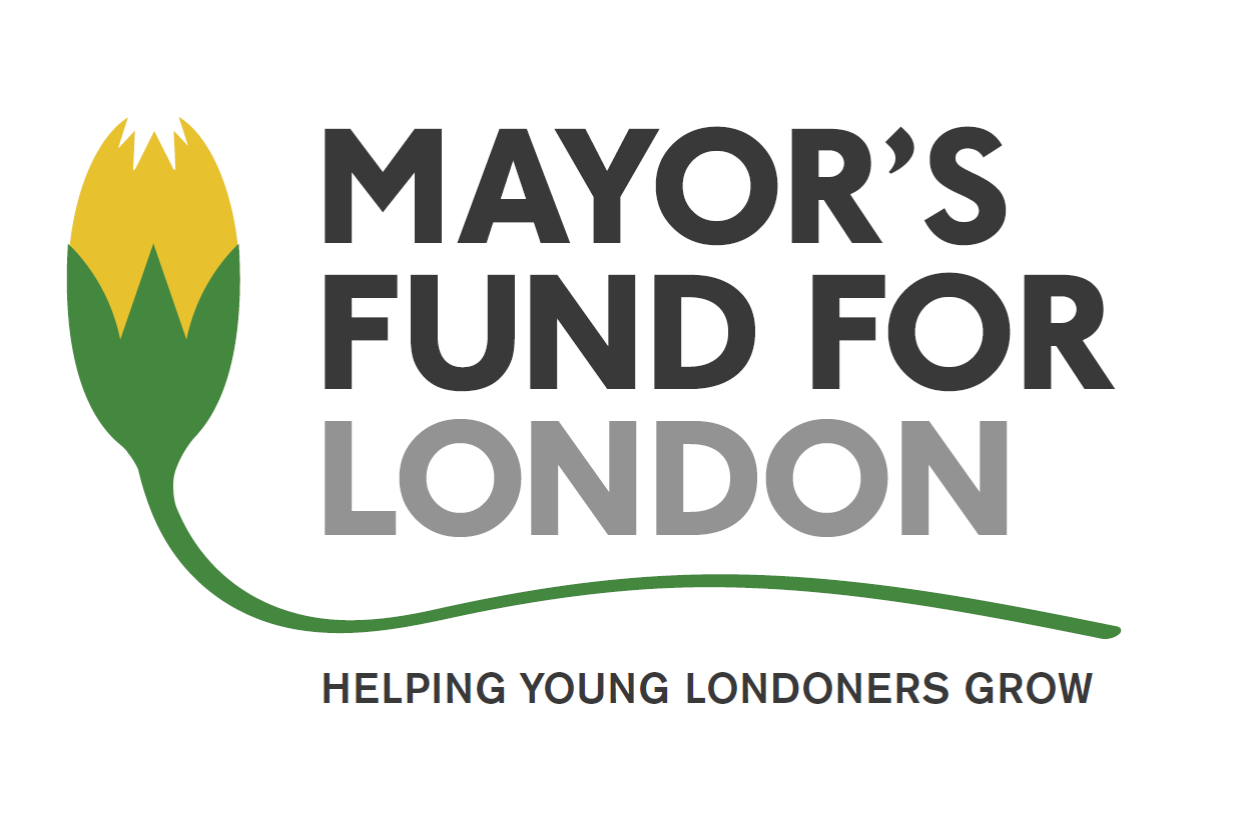 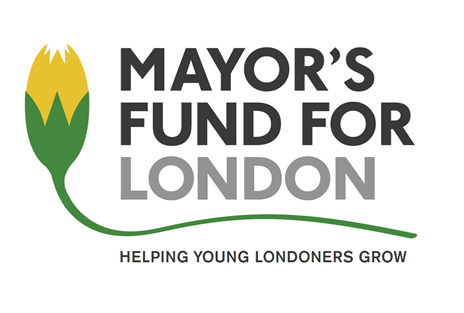 Chief Executive
Head of Food and Wellbeing
Director of Education and Employability
Finance Director
Director of Strategy and Campaigns
Director of Development
Employment Programmes Manager
Programme Manager
Head of Numeracy
Head of Marketing and Communications
Executive Support Officer (part-time)
Business Engagement Manager
Take and Make Co-ordinator
(Contractor)
Youth Participation
Officer
Mayor’s Entrepreneur Programme
Manager
Communications and Events Manager
Project Support Officer
AA & COU
Schools Project Manager
AA & COU
Administrative Support
(Contractor)
Mayor’s Entrepreneur Senior Project Officer
(Secondee)
Mayor’s Entrepreneur Senior Project Officer
(Secondee)
(Contractor) Bookkeeper